Datos Categóricos
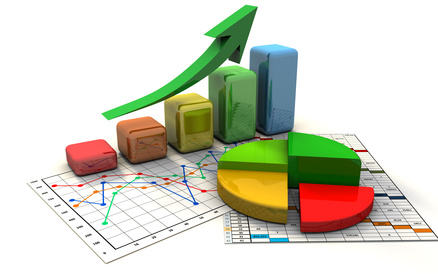 Mat.  Jessica Jacqueline Machuca Vergara
Hoja de verificación (obtención de datos)
Es un formato construido especialmente para recolectar datos, de tal forma que:
Sea sencillo su registro sistemático.
Sea fácil de analizar visualmente la magnitud y localización de los problemas principales.
Describa resultados de operación o de inspección.
Examine artículos defectuosos (identificando razones, tipos de fallas, área de donde procede; etc.)
Confirme posibles causas de problemas de calidad.
Evalúe planes de mejora.
Para la elaboración de una hoja de inspección o verificación se requiere lo siguiente:
Estar de acuerdo sobre qué evento está exactamente siendo observado.
Decidir el período de tiempo durante el cual serán recolectados los datos.
Diseñar una forma que sea clara.  Asegúrese de que todas las columnas están claramente descritas y de que haya suficiente espacio para registrar los datos.
Obtener los datos de una manera consistente y honesta.  Asegúrese de que se ha dedicado el tiempo necesario para esta labor.
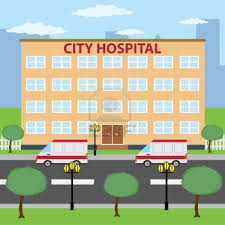 Ejemplo
Tipo de quejas  de servicio de un hospital
GRAFICO DE BARRAS
GRAFICO CIRCULAR
Un investigador desea medir la calidad en el servicio que presta una empresa dedicada al reparto de gas doméstico en  Hermosillo, para ello entrevista a una muestra de 275 clientes elegidos al azar, a los cuales se le realizó la pregunta siguiente:
¿Cómo considera usted la calidad en el servicio de la empresa “ Speedy Gas”?  

a) Muy Malo             b) Malo         c) Regular         d) Bueno          e) Muy bueno